Risk Assessment Awareness Training
7/26/2024
Disclaimer
The contents of this document are intended only for the informational use of the addressee. The information contained herein is not intended as, nor does it constitute, specific legal or technical advice to the reader.  Any information or recommendations contained herein are provided to the addressee for usage at their own discretion. Neither Signal Mutual Indemnity Association Ltd., its Members, Managers, or Signal Management Services, LLC and/or their employees accept liability whether in tort, negligence, contract, or otherwise, to anyone for any lack of technical skill, completeness of recommendations, or analysis of issues associated with the discussion of topics set forth herein. No responsibility is assumed for the discovery or elimination of unsafe conditions. Compliance with any recommendations herein should not assume your compliance with any federal, state, or local law or regulation. Additionally, the information contained herein does not constitute and shall not be construed to reflect the adoption of any coverage position by Signal Mutual Indemnity Association Ltd., its Members, Managers, or Signal Management Services, LLC and/or their employees.
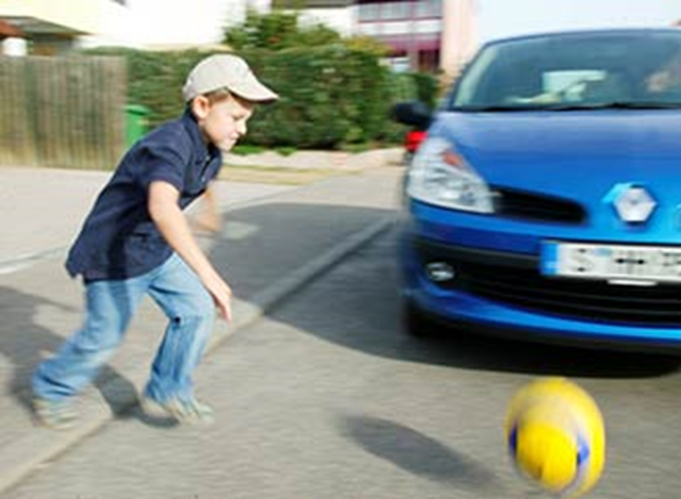 How is YOUR Perception of Risk Acquired?
FORMAL INSTRUCTION
Professional training, organizations, and schools
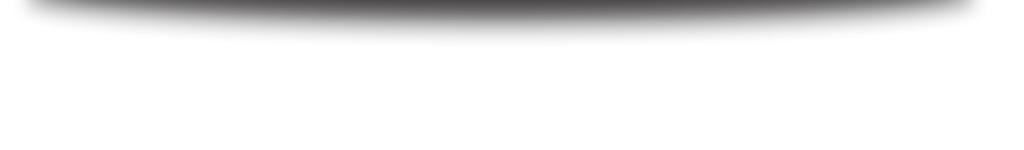 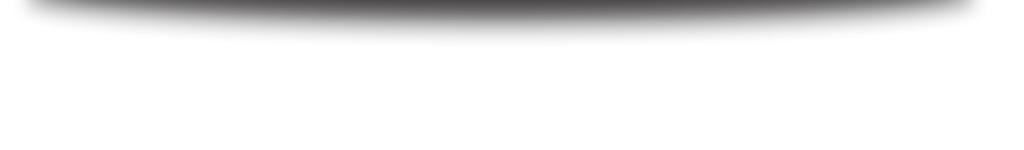 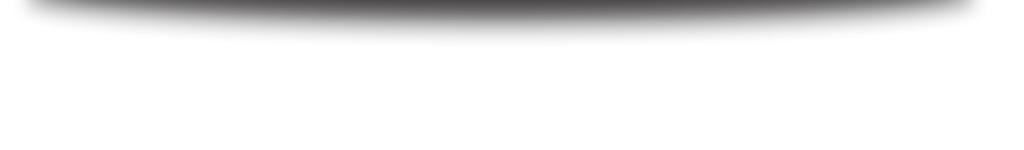 Parents, coaches, and OJT
EXPERIENCES
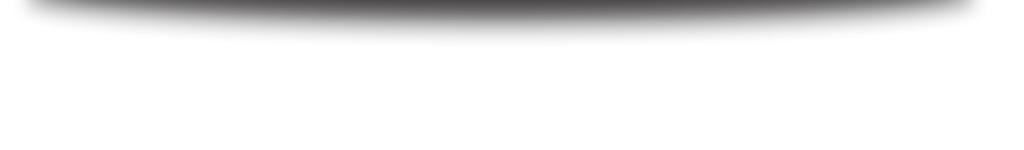 The sense of risk we are born with
INNATE
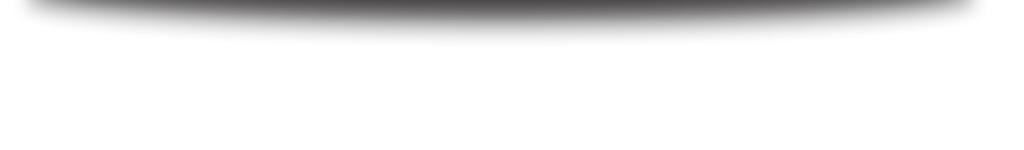 What is Your Current Level 
of Risk Assessment?
Hazard vs Risk
[Speaker Notes: What is a hazard? What is Risk?]
“HAZARD” DEFINITION
WHAT IS A HAZARD?
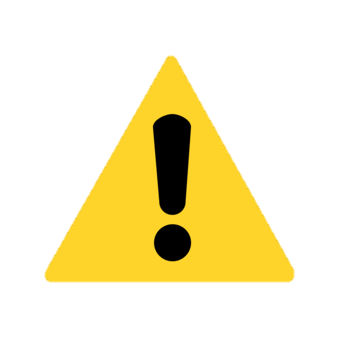 an unwanted condition or practice that could cause an injury or illness
Types of Hazards
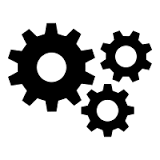 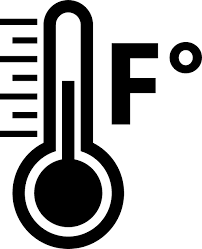 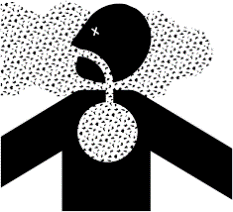 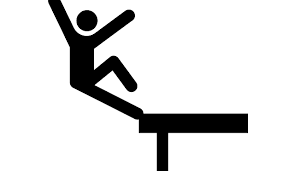 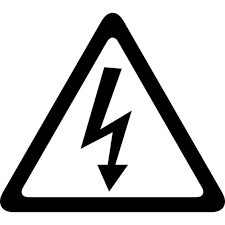 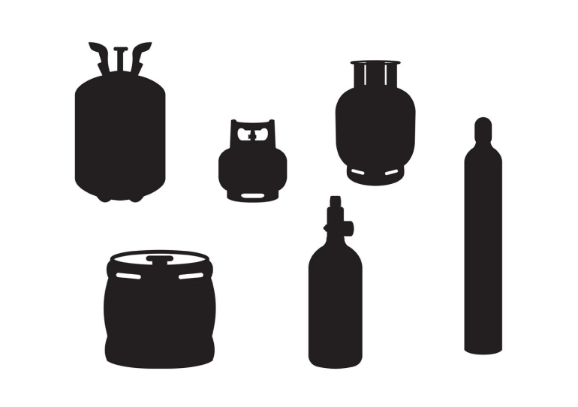 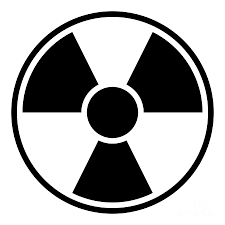 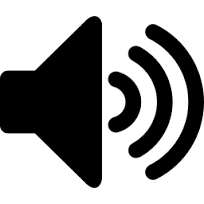 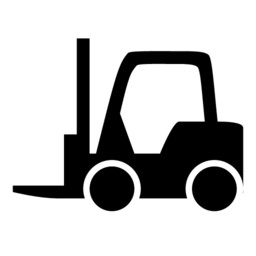 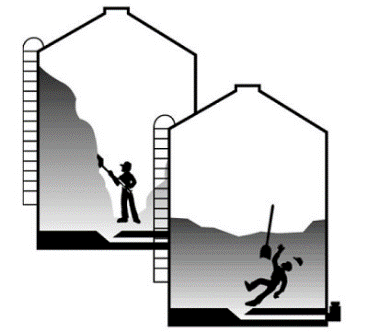 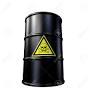 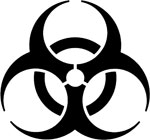 WHAT IS RISK?
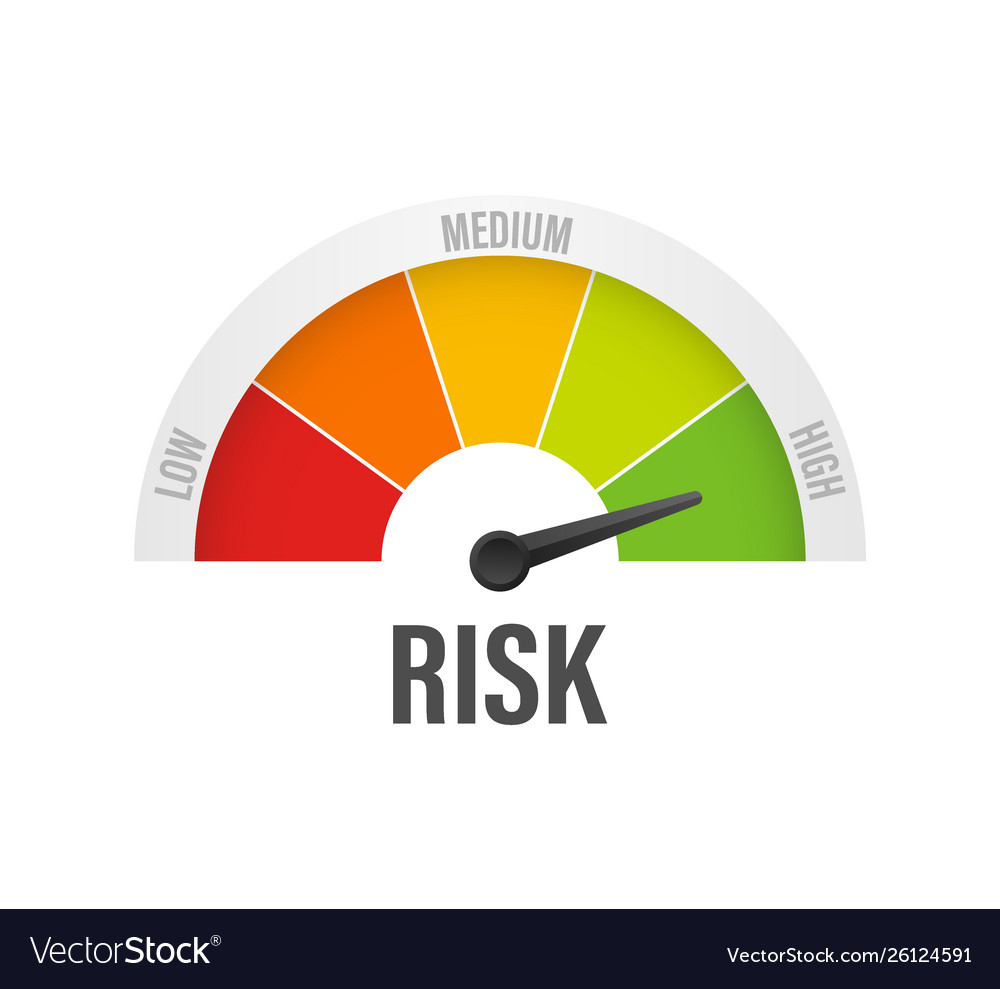 combination of the likelihood of occurrence of a hazardous event or exposure and the severity of injury or ill health that can be caused by the event(s)
[Speaker Notes: In defined circumstances, such as: 
human injury
ill health
damage to property
damage to the workplace
damage to the environment]
HAZARD vs RISK
RISK
How great the chance of harm will be
HAZARD
Anything that can cause harm
RISK ASSESSMENT
The process of estimating the magnitude of risk and deciding if the risk is tolerable.
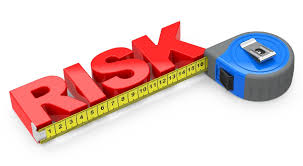 Benefits of Risk Assessment
Identifies Weaknesses in System
Evaluate adequacy of current controls
Worker participation
Establishes action items and priorities
PLAN
Planning
Leadership
and 
Worker
Participation
Support
and
Operation
DO
ACT
Improvement
Performance
Evaluation
CHECK
[Speaker Notes: JRB]
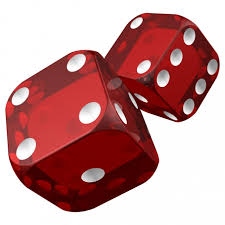 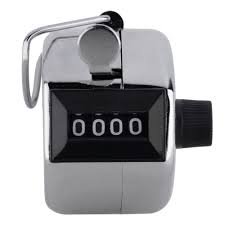 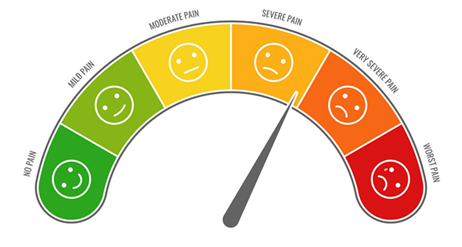 Severity
Frequency
Probability
The number of exposures in a given time interval
The magnitude of a loss
The likelihood that a loss will occur
Assessment or Investigation?
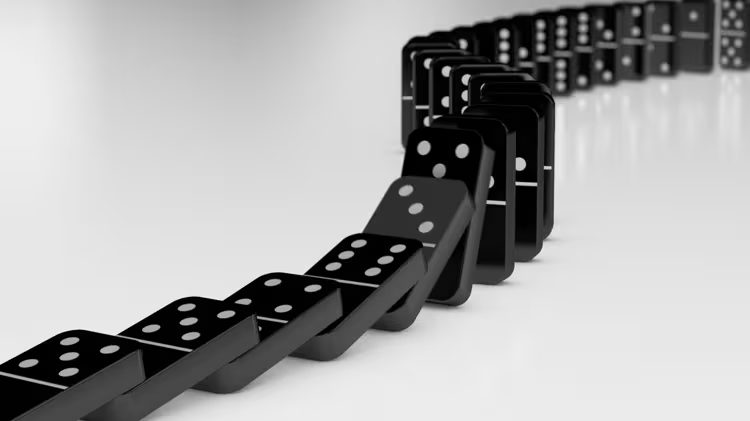 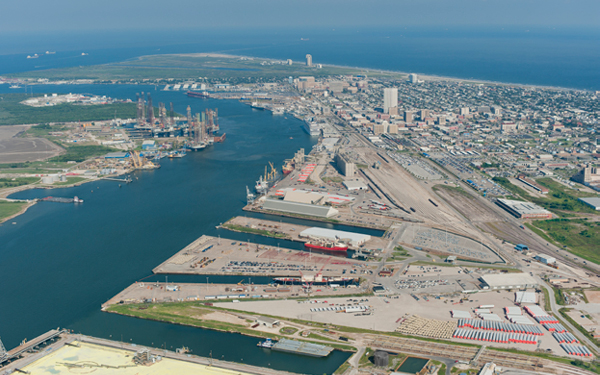 What are the top 
5 risks at your jobsites?
Risk Controls 
Measures that reduce or control risks.  They are opportunities to prevent or minimize losses.
UNDERSTANDING RISK
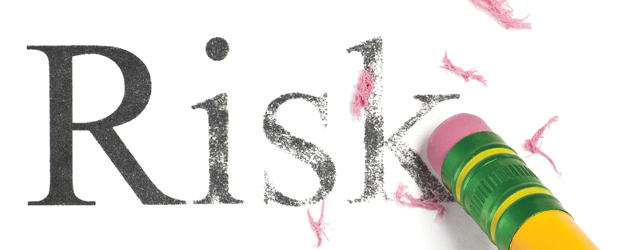 Hierarchy of Controls
Place the controls in the order of effectiveness.
Administrative
Substitution
Engineering
Personal Protective Equipment
Elimination
Managing Risk
High
Transfer
Terminate
a decision is made not to engage in activity
shift exposure to a partner
Tolerate
Treat
risk is at a reasonable level and no further action is practical
introduce controls
Consequence
High
Likelihood
Low
Acceptable Risk 
The level of risk deemed tolerable to an organization given its policies, obligations, and purpose


Unacceptable Risk 
Anything identified by a risk assessment that must be terminated, transferred, or treated

ALARP
As low as reasonably practicable